PHY 711 Classical Mechanics and Mathematical Methods
10-10:50 AM  MWF in  Olin 103

Discussion of  Lecture 10 – Chap. 3&6 in F&W
Lagrangian mechanics
Lagrange’s equations in the presence of velocity dependent potentials – such as electromagnetic interactions.
Effects of constraints
9/12/2022
PHY 711  Fall 2022 -- Lecture 10
1
[Speaker Notes: This material follows your textbook in both Chapter 3 and Chapter 6.]
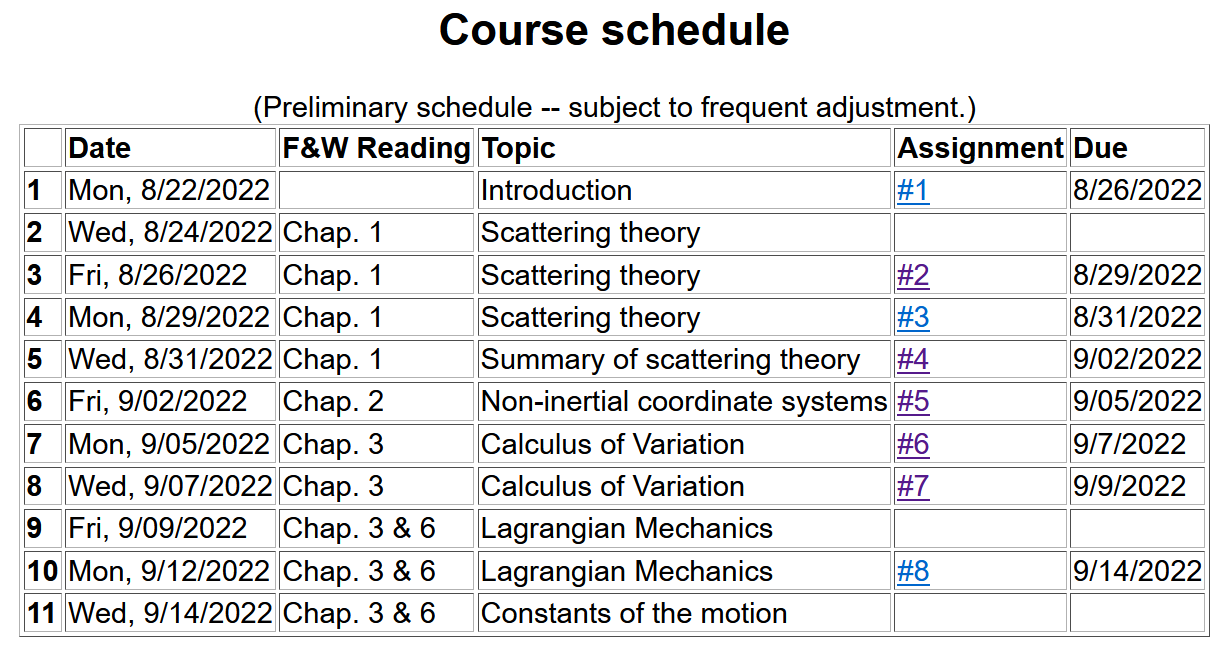 9/12/2022
PHY 711  Fall 2022 -- Lecture 10
2
[Speaker Notes: Here is the updated schedule.   Note that HW 7 which will be covered in today’s lecture will be due on Friday.]
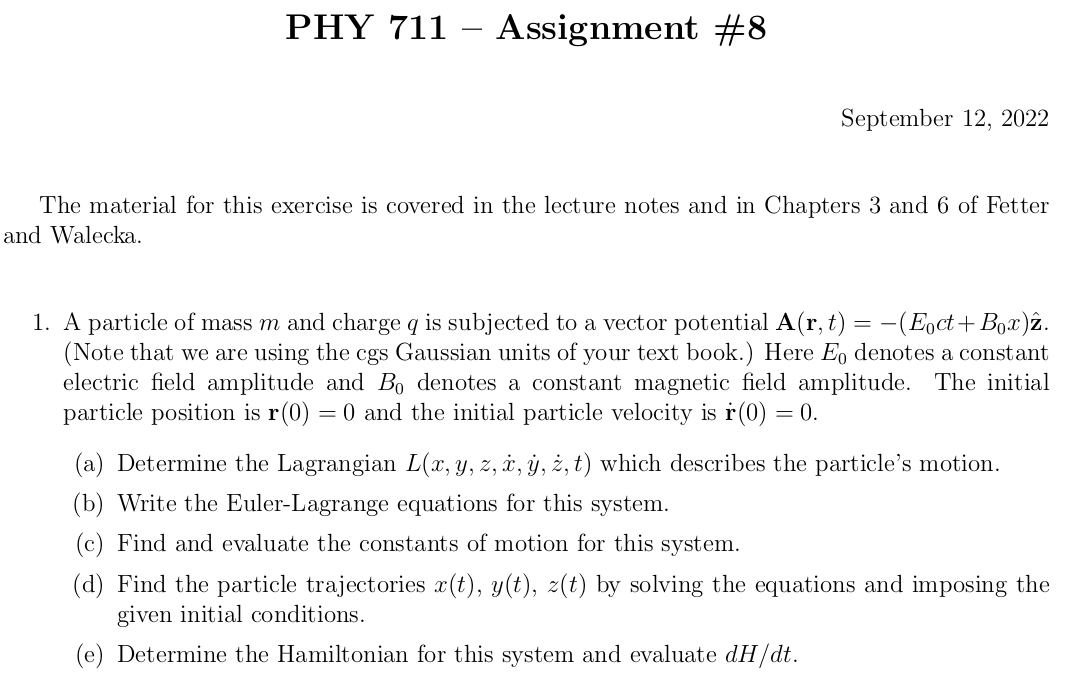 9/12/2022
PHY 711  Fall 2022 -- Lecture 10
3
[Speaker Notes: Homework problem due on Wednesday..]
Previously derived form for the Lagrangian --
9/12/2022
PHY 711  Fall 2022 -- Lecture 10
4
[Speaker Notes: Form of derived Lagrangian  provided that the potential does not depend on velocity.]
Hamilton’s principle from the “backwards” application of the Euler-Lagrange equations to
9/12/2022
PHY 711  Fall 2022 -- Lecture 10
5
[Speaker Notes: Having shown that the Euler-Lagrangian equations are consistent with Newton’s equations of motion, we can then infer that the integral of the Lagrangian is optimized as is consistent with Hamilton’s principle.]
Summary –

Hamilton’s principle:
9/12/2022
PHY 711  Fall 2022 -- Lecture 10
6
[Speaker Notes: Recipe for Lagrangian mechanics.]
Note: in “proof” of Hamilton’s principle:
Why do we need velocity dependent forces?
Friction is sometimes represented as a velocity dependent force.   (difficult to treat with Lagrangian mechanics.)
Lorentz force on a moving charged particle in the presence of a magnetic field.
9/12/2022
PHY 711  Fall 2022 -- Lecture 10
7
[Speaker Notes: Important restriction.]
Lorentz forces:
Note: Here we are using cartesian coordinates for convenience.
9/12/2022
PHY 711  Fall 2022 -- Lecture 10
8
[Speaker Notes: While Lagrangian mechanics cannot treat all velocity dependent forces,    it is possible to extend the analysis for the case of  the Lorentz force.     This material is treated in Chapter 6, Section 33 of your textbook.      We are following the textbook’s units of cgs Gaussian units.]
Units for electromagnetic fields and forces

      cgs Gaussian units --  (as used your textbook)
SI units --
9/12/2022
PHY 711  Fall 2022 -- Lecture 10
9
Lorentz forces, continued:
9/12/2022
PHY 711  Fall 2022 -- Lecture 10
10
[Speaker Notes: Very clever mathematicians figured out how to incorporate Lorentz  into the Lagrangian formalism.    Here we are assuming their result and showing that it is consistent.]
Lorentz forces, continued:
9/12/2022
PHY 711  Fall 2022 -- Lecture 10
11
[Speaker Notes: More derivations.]
Some details on last step:
9/12/2022
PHY 711  Fall 2022 -- Lecture 10
12
[Speaker Notes: More derivations.]
Lorentz forces, continued:
9/12/2022
PHY 711  Fall 2022 -- Lecture 10
13
[Speaker Notes: Summary of results.]
Example Lorentz force
9/12/2022
PHY 711  Fall 2022 -- Lecture 10
14
[Speaker Notes: Example for a  magnetic field in the z direction.]
Example Lorentz force -- continued
9/12/2022
PHY 711  Fall 2022 -- Lecture 10
15
[Speaker Notes: Finding the Euler-Lagrange equations.]
Example Lorentz force -- continued
9/12/2022
PHY 711  Fall 2022 -- Lecture 10
16
[Speaker Notes: Summary from previous slides.]
Example Lorentz force -- continued
9/12/2022
PHY 711  Fall 2022 -- Lecture 10
17
[Speaker Notes: We get the same motion for this case.]
Example Lorentz force -- continued
Does it surprise you that the same equations of motion are obtained with a different Gauge?
9/12/2022
PHY 711  Fall 2022 -- Lecture 10
18
[Speaker Notes: This is the same magnetic field, but an equivalent vector potential.]
How do these two different forms of A correspond to the same B?
9/12/2022
PHY 711  Fall 2022 -- Lecture 10
19
Now consider formulation of motion with constraints --
Comments on generalized coordinates:
Here we have assumed that the generalized coordinates 
 qs    are independent.   Now consider the possibility that the coordinates are related through constraint equations of the form:
Lagrange
multipliers
9/12/2022
PHY 711  Fall 2022 -- Lecture 10
20
[Speaker Notes: Shifting topics, we now consider examples where the generalized coordinates are related by some constraints.]
Simple example:
u
q
y
x
q
9/12/2022
PHY 711  Fall 2022 -- Lecture 10
21
[Speaker Notes: Here is a simple example of an inclined plane.    If we were so silly as to treat the x and y motions separately, we would have use a constraint equation as shown.]
Which method would you use to solve the problem?
Case 1
Case 2
Force of constraint;
normal to incline
9/12/2022
PHY 711  Fall 2022 -- Lecture 10
22
[Speaker Notes: In this case we see that the constraint is related to the normal force which can be considered as a force of constraint.]
Rational for Lagrange multipliers
9/12/2022
PHY 711  Fall 2022 -- Lecture 10
23
[Speaker Notes: Here we  justify the use of Lagrange multipliers in a similar way that we used them when discussing the calculus of variation.]
Euler-Lagrange equations with constraints:
Example:
r
q
mg
9/12/2022
PHY 711  Fall 2022 -- Lecture 10
24
[Speaker Notes: Another example of constrained motion.]
Example continued:
9/12/2022
PHY 711  Fall 2022 -- Lecture 10
25
[Speaker Notes: Continued analysis of pendulum motion]
Another example:
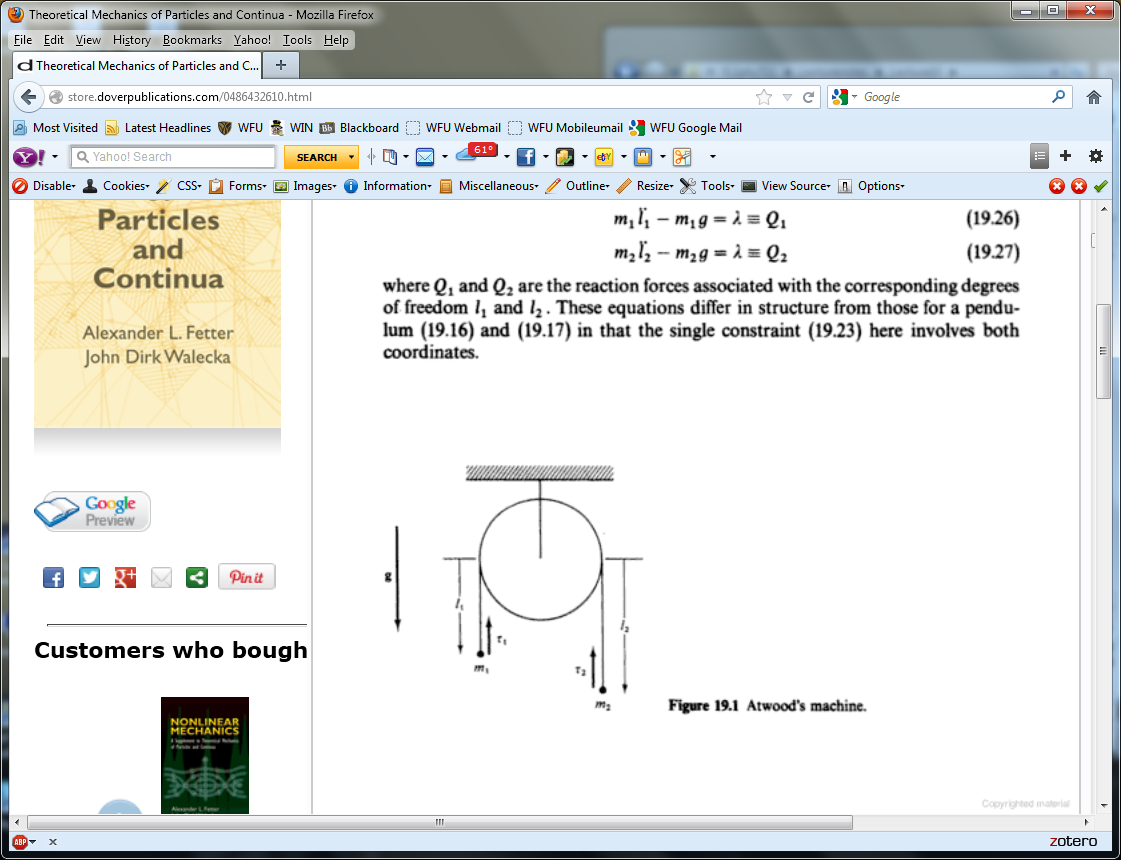 9/12/2022
PHY 711  Fall 2022 -- Lecture 10
26
[Speaker Notes: Example of Atwood’s machine with two masses and a pulley.]